Levels of Meaning
Presented by : Ayat Amer Abdl -Sattar
Denotation versus connotation
Any sign can produce two kinds of meaning:
denotative and connotative.
The denotative meaning is the literal (direct) meaning that can be understood via a direct and clear relationship between the sign and the thing it refers to.
The connotative meaning is that meaning which comes into existence as a result of an interaction between the sign and the user’s context.
For example:
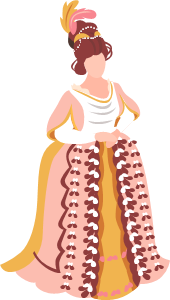 ناصرية
Denotative meaning: Nasirriyya is a city in the south of Iraq.

Connotative meaning: It refers to wicked people or sometimes to a wicked sense of humour.
يُغنّي
Denotative meaning: It is from the verb to sing; they say: he is singing.
Connotative meaning: To exaggerate.
Connotation: Different overtones
Connotation “refers to the personal aspects of meaning, the emotional associations that the word arouses”.
There are six types of connotative meaning as follows:
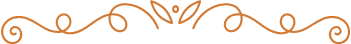 Attitudinal meaning:
It refers to the attitude that the language user has according to his/her
socio-cultural experiences.   For example:
يشرب أو يتناول( الخمر)
يحتسي الخمر
يبلبع أو يتسمّم
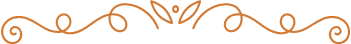 Associative meaning
Associative meaning is that part of meaning that has to do with the stereotypical images that have been conjured up in the mind of the language user towards the lexical items used.
When Arab interpreters/translators hear/read the English word secretary, they automatically associate it with the idea of female gender, thus rendering it into سكرتيرة ( i.e., female secretary).
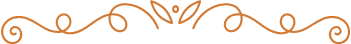 Affective meaning
Affective meaning refers to that part of meaning that reflects the choice
of lexical items resorted to by the language user and their effect on the
addressee.
ما أريد أشوف وجهك في المكتب.
I don’t want to see your face in the office.
اُخرجْ من المكتب.
Go out of the office.
من فضلك، ممكن تغادر المكتب؟
If you don’t mind, is it possible to leave the office?
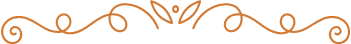 Allusive meaning
Allusive meaning is that part of meaning that is attached to a referring
expression in addition to its denotative meaning by virtue of intertextuality.
the following example quoted from Mahfouz’s novel بداية ونهاية  (The Beginning and the End) may be considered here:
معذرة يا بني إن بعض الظن إثم.


Here, the writer opts for building intertextual relation with a Quranic verse

يا أيها الذين آمنوا اجتنبوا كثيرا من الظن إن بعض الظن إثم.
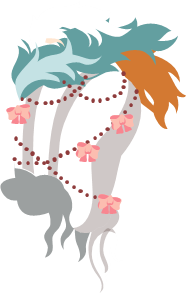 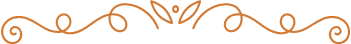 Collocative meaning
Collocative meaning is that part of meaning that is attached to a referring expression in addition to its denotative meaning by virtue of the meaning of other words that collocate well with it, thus forming commonly used expressions.
For example:
.ليل نهار
Day and night.
أبيض وأسود
Black and white
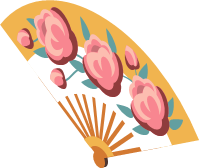 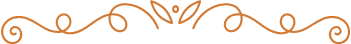 Reflected meaning
Reflected meaning is that part of meaning that is attached to a referring expression in a certain context in addition, of course, to its basic, straightforward meaning.
Consider, for instance, the word حِمار in Arabic. The word حِمار , in addition to its denotative meaning that refers to an animal like a small horse with long ears  in the real world and it  is used to describe people’s stupidity in the Arab culture.
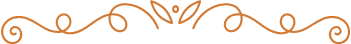 Stylistic meaning
Stylistic meaning is that part of meaning that distinguishes referring expressions from one another in terms of their degree of formality, their literary status, their degree of politeness and euphemism, and so on.
سقط، رسب، أخفق، لم يحالفه الحظ
All of them share the same core denotative meaning of to fail.
They differ in their stylistic meaning (connotation).
سقط  informal, and having no literary status.
   رسبstandard, formal, and neutral.
   أخفقstandard, formal, neutral, and having literary status.

لم يحالفه الحظ: standard, formal, and having both literary status and
euphemism.
semiotics
The most common definition of “semiotics” is that it is the study of Signs.Or it is the study of signs, signification andsignifying systems.
The subject of semiotics is divided into three main areas:
the “sign” itself, that is, the study of signs and their different varieties in different contexts.
the “codes” into which signs are constructed and organized.
 the “culture” within which these codes and signs operate.
Paradigmatic and syntagmatic axes
According to de Saussure, there are two ways in which signs are organized into codes( axes) : syntagmatic and paradigmatic.
The vertical axis is paradigmatic and the horizontal one is syntagmatic.
Paradigmatic and syntagmatic axes
paradigms focus on the selection of some signs and the exclusion of others.

syntagms focus on the combination of the selected signs.
St:
Muslim women wear the head-covering (hijab) in fulfilment of God’s decree to dress
modestly.
TT:
المرأة المسلمة ملزمة بلبس الحجاب استجابةً لأمر الله بالاحتشام.
As stated above, a paradigm is a set of signs from which the one used is chosen. To elaborate, in the original text, the sign wear in simple aspect is chosen from a set of possible signs, such as can wear, must wear, should wear, need to wear, and so on.
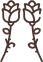 A syntagm, on the other hand, is the linear arrangement into which the signs, which are chosen from paradigms, are combined.
Muslim – women – wear – the head-covering (hijab) – in fulfilment of – God – ’s –
decree – to – dress – modestly
Are combined to formulate the syntagm:
Muslim women wear the head-covering (hijab) in fulfilment of God’s decree to dress modestly.
Any change in these two axes will undoubtedly create a different mental image.
Thanks!